Коучинг і коучинговий процес
1. Поняття коучингу
2. Професійні стандарти коучингу
3. Коучинговий процес. Інструменти коучингу
Коучинг – освітня технологія розвитку потенціалу людей та команд; метод досягнення поставленої мети
Тест «Який у тебе талант?» https://quizterra.com/ru/kakov-vas-talant
Ментальний тренер https://www.youtube.com/watch?v=8wHAT9_vJ_Y&t=19s
Формула коучингу: Продуктивність=потенціал-перешкоди
Ментор – психолог – консультант – тренер - коуч ???
Основні поняття
Ментор – людина, яка досягла успіху в своїй галузі і тепер допомагає і ділиться досвідом. Ментор дає підказки. 
Психолог створює атмосферу, яка допомагає людині відкритись і зрозуміти власні мотиви, цінності, емоції. Психолог працює з минулим, щоб подолати стресові моменти з минулого
Коуч допомагає знайти людині відповіді на запитання, відкрити внутрішній потенціал
Як працює коучинг? https://www.youtube.com/watch?v=UY75MQte4RU
Порівняння коучингу і треннігу
Основні принципи коучингу
• усі люди мають набагато більше внутрішніх здібностей, ніж ті, які вони проявляють у своєму повсякденному житті;
• кожна людина має великий потенціал;
• у людини вже є усі необхідні ресурси для досягнення успіху;
• фокусування на сильні сторони;
• навчання на успішних прикладах, а не на помилках;
• орієнтир не на проблему, а на вирішення;
• прийняття, відкритість і довіра – ключ до взаємодії;
• спрямованість: з сьогодення в майбутнє
• «ні» оцінкам і порадам! Усі відповіді усередині людини – вонасебе оцінює сама;
• легкість, позитив
Основні види коучингу
Life Coaching (Лайф-коучинг) 
Business-coaching (Бізнес-коучинг)
Executive coaching (Коучинг для керівників)
Career coaching (Коучинг кар’єри) 
On-Job-Coaching (Коучинг на робочому місці) 
Коучинг спорту
Коучинг освіти
Сімейний коучинг
Коучинг особистої ефективності 
Інтерв’ю із коучем: https://www.youtube.com/watch?v=nF4EIc4SIi0
Підручник «Основи коучингу» с.31
Професійні стандарти коучингу
Міжнародна професійна федерація коучингу




Професія коуча, обов'язкова сертифікація (3 рівні: асоційований, професійний, майстер)
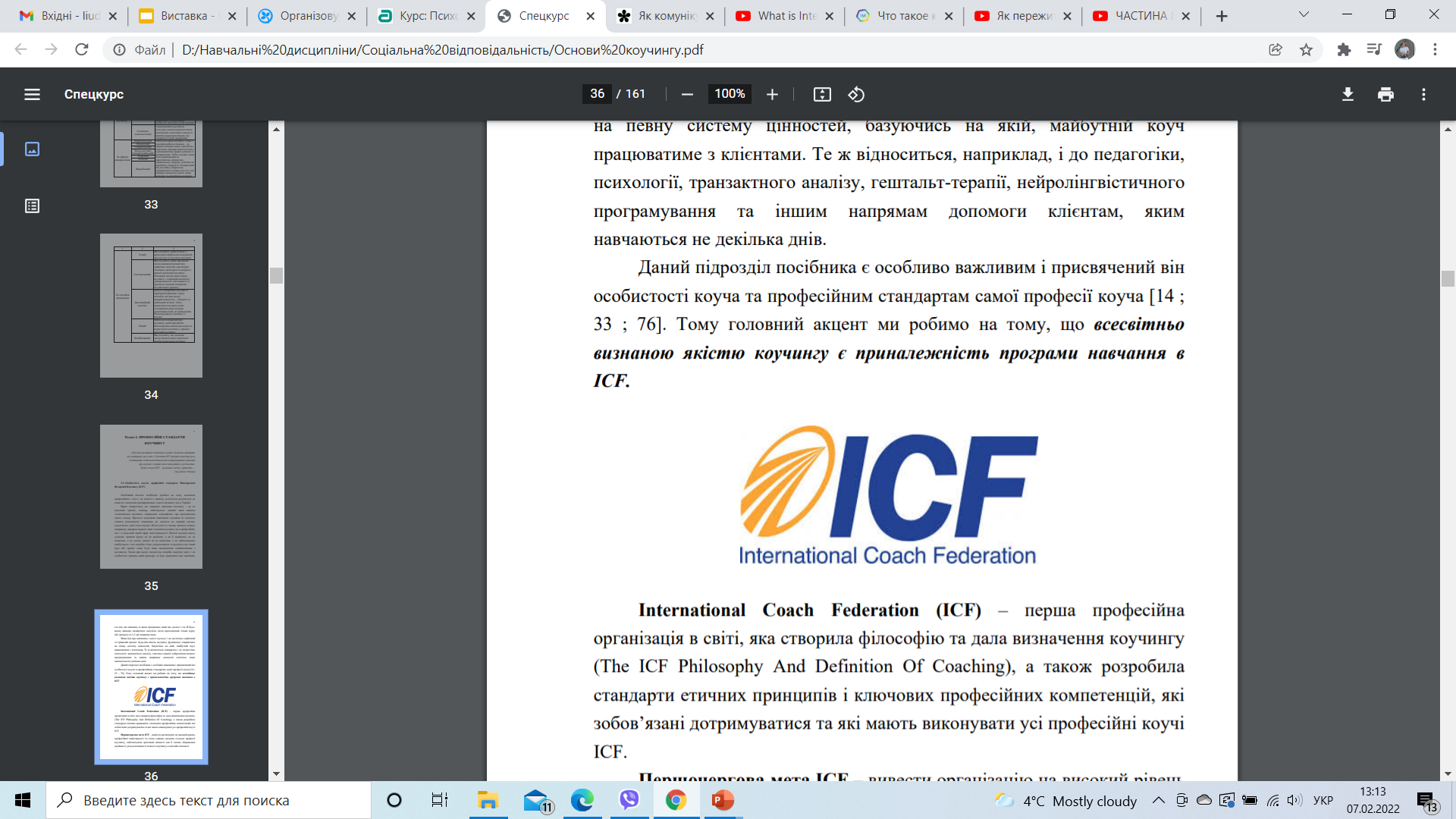 Філософія та визначення коучингу ICF (The ICF Philosophy AndDefinition Of Coaching): ICF дотримується тієї форми коучингу, при якій поважається особистий і професійний досвід клієнта, і кожен клієнт розглядається як творча, ресурсна та цілісна особистість.
Відповідальність коуча:
– виявляти, прояснювати та дотримуватися тих цілей, яких бажає
досягти клієнт;
– стимулювати самостійні відкриття клієнта;
– виявляти розроблені клієнтом рішення та стратегії;
– вважати клієнта відповідальним і надійним.
Складники особистості коуча
Професійний і життєвий досвід коуча. 
Емпатія..
Місія та філософія коуча: «Для чого я в коучингу?»
Професійний і особистий розвиток коуча.
Коучинговий процес
Визначення мети
Постановка запитань
Приклади сильних запитань
1. Якби я дав Вам додаткову годину в добі, що би Ви з нею робили? (Франциско Альварез)
2. Що би Ви робили, якби мали безмежні ресурси? (Карен Мартін Мінер)
3. За яку історію Ви так міцно тримаєтеся? (Кріс Паджет)
4. Що Ви зробите в першу чергу? (Катаржина Вожнар)
5. Що тягне Вас назад? (Дженні Леу)
6. Як багато енергії Ви готові вкласти в це? (Аліса Маньярез)
7. Яке б Ви могли придумати ідеальне рішення? (Марк Сміт)
8. Що Ви намагаєтеся довести собі? (Джессіка Малавец)
9. Якби я був у Вашій шкурі і попросив би у Вас ради, що би Ви порадили мені в першу чергу? (Том Феррі)
10. Що б Ви спробували прямо зараз, якби знали, що не можете потерпіти невдачу? (Аліса Гонцалез)
Зона комфорту
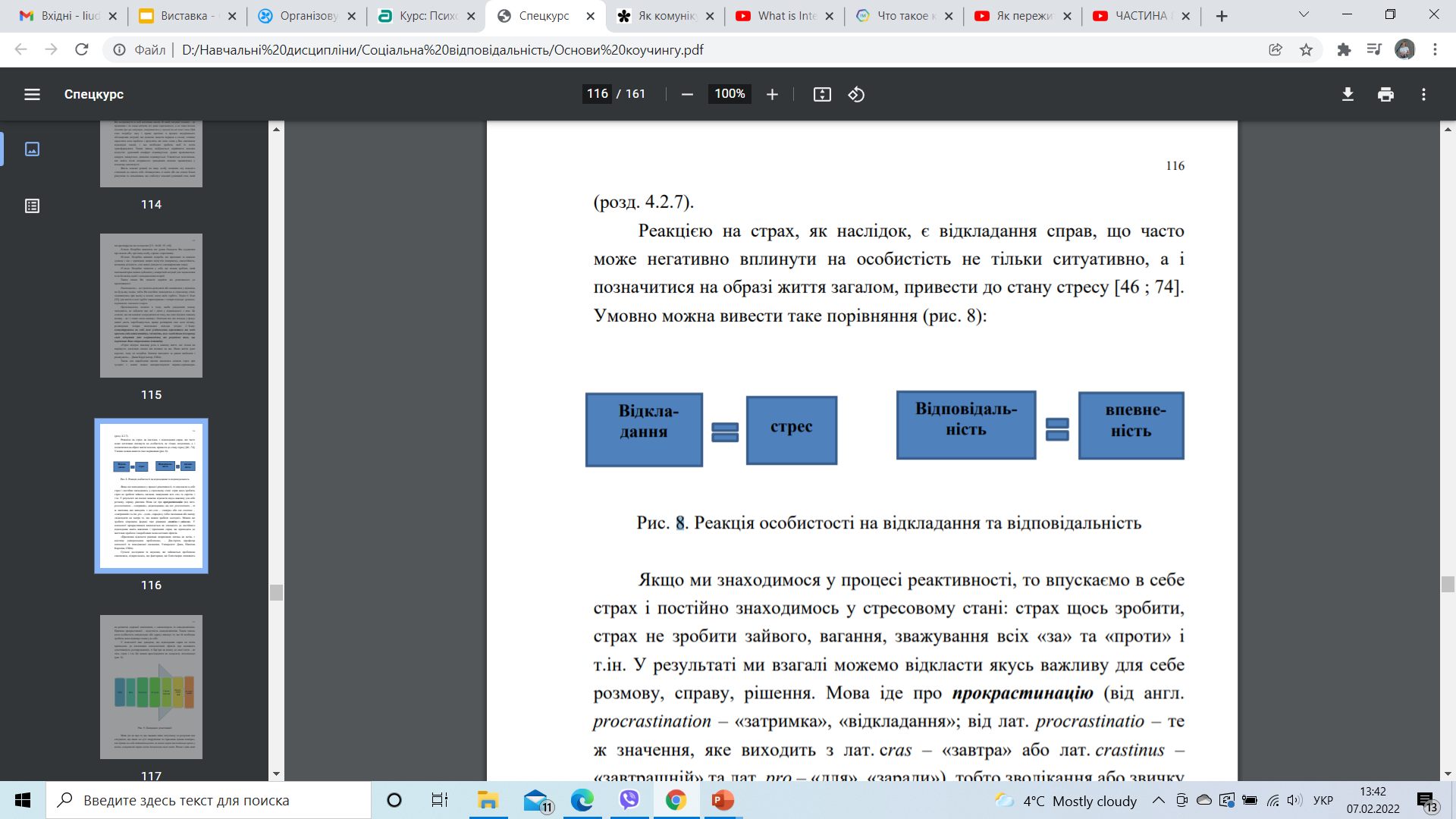 Приклад коуч-сесії
https://www.youtube.com/watch?v=pkAoM5hugjI